PHY 711 Classical Mechanics and Mathematical Methods
10-10:50 AM  MWF  in Olin 103

Notes on Lecture 33:
Chapter 10 in F & W:    Surface waves
Water waves in a channel
Wave-like solutions; wave speed
11/11/2022
PHY 711  Fall 2022 -- Lecture 33
1
[Speaker Notes: In today’s lecture we will investigate transverse waves at the surface of a channel of water.]
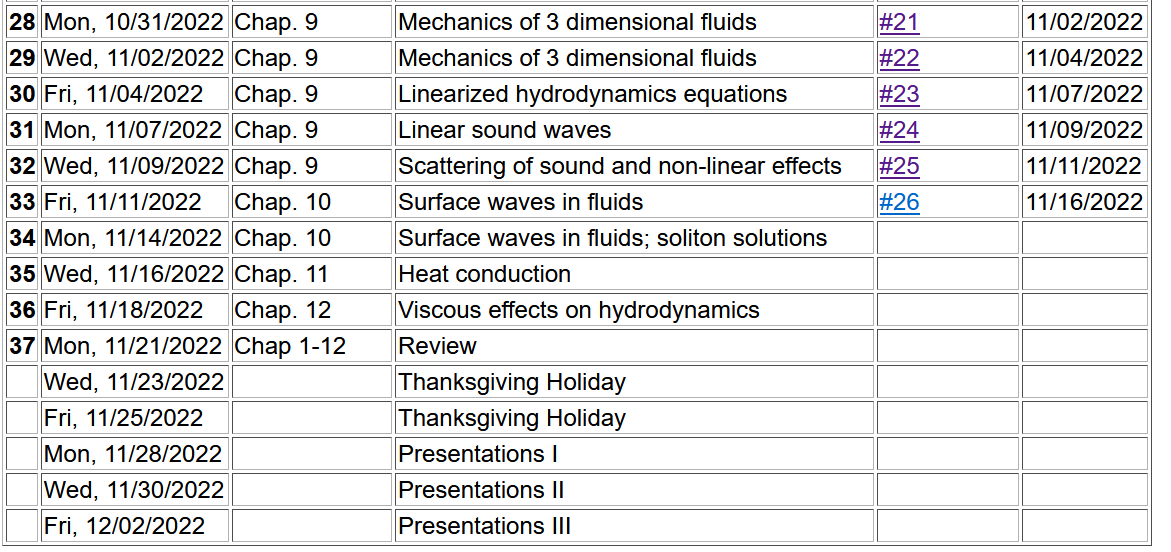 11/11/2022
PHY 711  Fall 2022 -- Lecture 33
2
[Speaker Notes: Update to schedule including a homework dealing with today’s topic.]
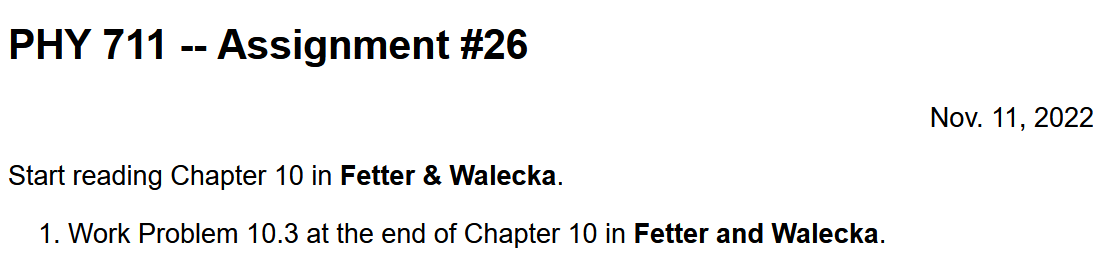 Note that some of the ideas are discussed in today’s lecture.
11/11/2022
PHY 711  Fall 2022 -- Lecture 33
3
Reference:   Chapter 10 of Fetter and Walecka

Physics of incompressible fluids and their surfaces
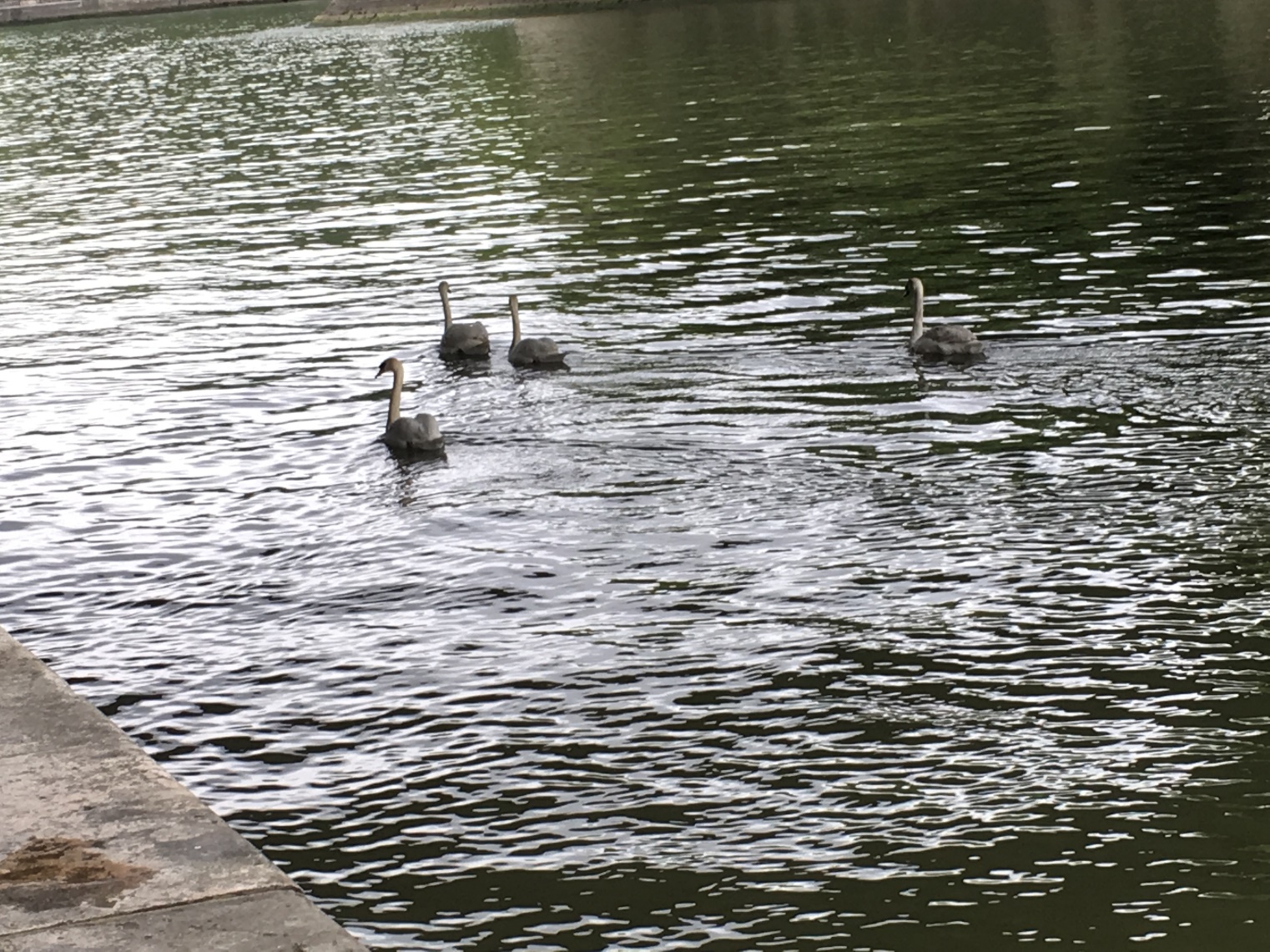 11/11/2022
PHY 711  Fall 2022 -- Lecture 33
4
Consider a container of water with average height h  and surface h+z(x,y,t);    (h  z0 on some of the slides)
p0
z
z
h
y
x
11/11/2022
PHY 711  Fall 2022 -- Lecture 33
5
[Speaker Notes: Defining the system and the notation.]
Why do we not consider rair in this analysis?
Because it is a reasonable approximation
Because it  simplifies the analysis
Both of the above
11/11/2022
PHY 711  Fall 2022 -- Lecture 33
6
within the water
11/11/2022
PHY 711  Fall 2022 -- Lecture 33
7
[Speaker Notes: Hydrodynamic equations for this case.]
Consider a surface z(x,t) wave moving in the x-direction in a channel of width b(x) and height h(x):
z(x,t)
v(x,t)
v(x+dx,t)
h(x)
b(x)
dx
11/11/2022
PHY 711  Fall 2022 -- Lecture 33
8
[Speaker Notes: Considering an increment along the propagation direction including the effects of the continuity equation.]
Some details
z(x,t)
v(x,t)
v(x+dx,t)
Here, we are assuming that r is constant
h(x)
b(x)
dx
11/11/2022
PHY 711  Fall 2022 -- Lecture 33
9
(A special case sometimes found at a beach.)
z(x,t)
v(x,t)
v(x+dx,t)
h(x)
b(x)
dx
11/11/2022
PHY 711  Fall 2022 -- Lecture 33
10
[Speaker Notes: Some details for the homework problem which is a special case.]
Example continued
11/11/2022
PHY 711  Fall 2022 -- Lecture 33
11
[Speaker Notes: More details pertaining to the homework problem.]
11/11/2022
PHY 711  Fall 2022 -- Lecture 33
12
Example continued
11/11/2022
PHY 711  Fall 2022 -- Lecture 33
13
[Speaker Notes: Continued.]
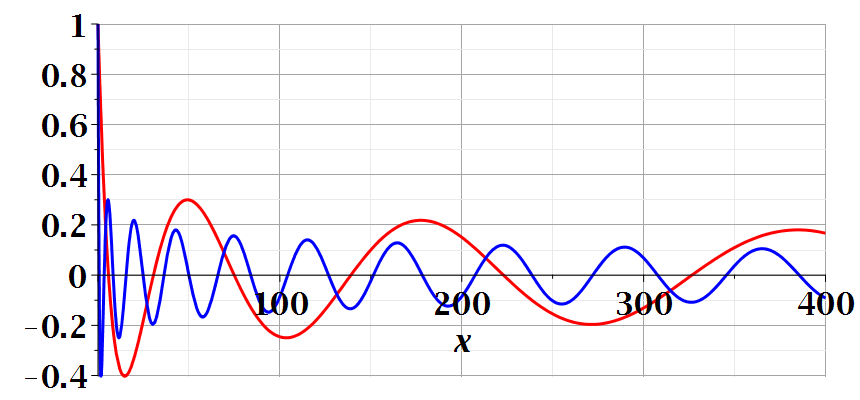 11/11/2022
PHY 711  Fall 2022 -- Lecture 33
14
[Speaker Notes: Continued.]
Imagine watching the waves at a beach – can you visualize the configuration for the surface wave pattern to approximation this situation?
Long flat beach
Beach in which average water level increases 
Beach in which average water level decreases
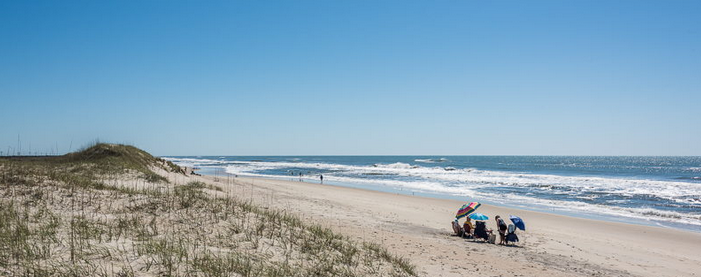 11/11/2022
PHY 711  Fall 2022 -- Lecture 33
15
A simplier example:
z(x,t)
v(x,t)
v(x+dx,t)
h(x)
Special case, where b and h are constant --
b(x)
dx
11/11/2022
PHY 711  Fall 2022 -- Lecture 33
16
[Speaker Notes: A simpler example.]
Example with b and h  constant -- continued
dz(x,y,t)/dt
z0
v(x,y,t)
v(x+dx,y+dy,t)
11/11/2022
PHY 711  Fall 2022 -- Lecture 33
17
[Speaker Notes: Considering the surface height.]
For uniform channel:
11/11/2022
PHY 711  Fall 2022 -- Lecture 33
18
[Speaker Notes: For the simple case, we find the wave equation for the surface height.      In the following slides, we will find a more complete solution depends on the wavelength the of surface wave.]
More details:  -- recall setup --
Consider a container of water with average height h and surface h+z(x,y,t)
p0
z
z
h
y
x
11/11/2022
PHY 711  Fall 2022 -- Lecture 33
19
[Speaker Notes: Some details for the more general case.]
Equations describing  fluid itself (without boundaries)
11/11/2022
PHY 711  Fall 2022 -- Lecture 33
20
[Speaker Notes: Considering the case of irrotational flow.]
p0
(We have absorbed p0 in “constant”)
z
z
h
y
x
11/11/2022
PHY 711  Fall 2022 -- Lecture 33
21
[Speaker Notes: Considering the equations within the wave and at the surface.]
Full equations:
(We have absorbed p0 in “constant”)
Linearized equations:
11/11/2022
PHY 711  Fall 2022 -- Lecture 33
22
[Speaker Notes: Taking the linear limit.]
For simplicity, keep only linear terms and assume that horizontal variation is only along x:
11/11/2022
PHY 711  Fall 2022 -- Lecture 33
23
[Speaker Notes: Solution for the linear equations.]
For simplicity, keep only linear terms and assume that horizontal variation is only along x – continued:
11/11/2022
PHY 711  Fall 2022 -- Lecture 33
24
[Speaker Notes: An expression for c.]
For simplicity, keep only linear terms and assume that horizontal variation is only along x – continued:
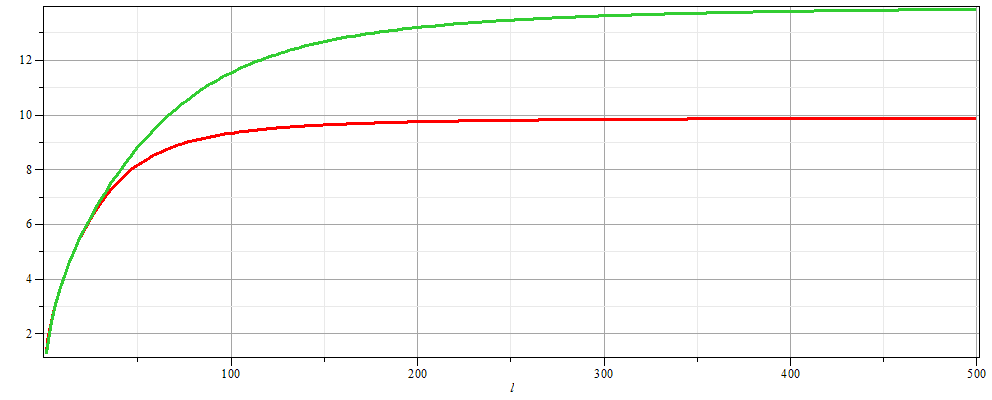 h=20 m
h=10 m
c
l
11/11/2022
PHY 711  Fall 2022 -- Lecture 33
25
[Speaker Notes: Evaluating c as a function of wavelength.]
For simplicity, keep only linear terms and assume that horizontal variation is only along x – continued:
11/11/2022
PHY 711  Fall 2022 -- Lecture 33
26
[Speaker Notes: Form of the surface wave form.]
General problem 
including 
non-linearities
p0
z
z
h
y
x
11/11/2022
PHY 711  Fall 2022 -- Lecture 33
27
[Speaker Notes: Introducing the equations beyond the linear approximation that we will cover next time.]